Online Bible Resources
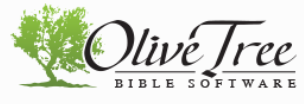 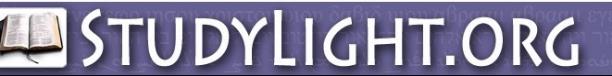 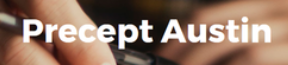 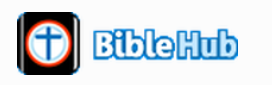 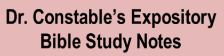 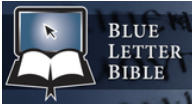 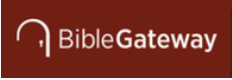 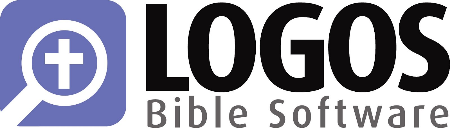 Agenda
Getting Started

We’ll focus on applications from a desktop computer

Only looked at non-member capabilities

Most resources are free, but priced options and offer powerful tools
Considerations
Ten on-line resources
Apologetics, Pastoral Blogs & multi-media
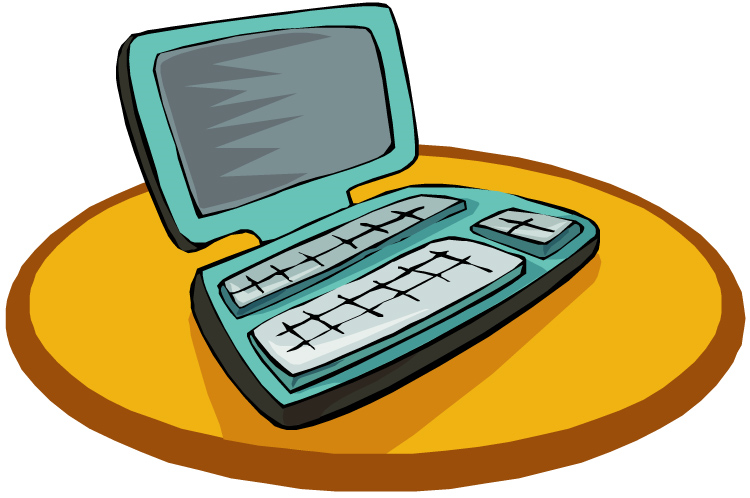 Considerations
Approach
Doctrinal Non-negotiables
Scriptural Interpretation 
Translations
Approach to consider reliable sources…
Published with a clear Statement of Faith
Includes well-known and reliable sources
Include a diverse and recognizable set of bible translations, commentaries and tools
Diversity is not necessarily bad; poor theology is bad!
The DTS Seven non-negotiables
For Dallas Theological Seminary…
For students:
The Trinity
The full deity and humanity of Christ
The spiritual lostness of the human race
The substitutionary atonement and bodily resurrection of Christ
Salvation by grace alone through faith alone in Christ alone
The physical return of Christ
The authority and inerrancy of Scripture
7 Essential Doctrinal Commitment Statements
For board and faculty:
21 full doctrinal articles
Where is your line for non-negotiable doctrinal stances and why?
[Speaker Notes: The Trinity
The full deity and humanity of Christ
The spiritual lostness of the human race
The substitutionary atonement and bodily resurrection of Christ
Salvation by grace alone through faith alone in Christ alone
The physical return of Christ
The authority and inerrancy of Scripture]
Scriptural Interpretation (Immanuel Bible Church)
Normal - understanding the words of Scripture in their common usage unless otherwise indicated by the context.
Literal - understanding the meaning of Scripture in its ordinary sense unless the context requires a figurative interpretation.
Grammatical - using the recognized rules of grammar to interpret the text.
Historical - understanding the words of Scripture in the context of the times in which they were written.
Systematic - categorizing and comparing the teaching of the Scriptures with the whole of Scripture in view.
Acrostic = NoLiGHtS
For example
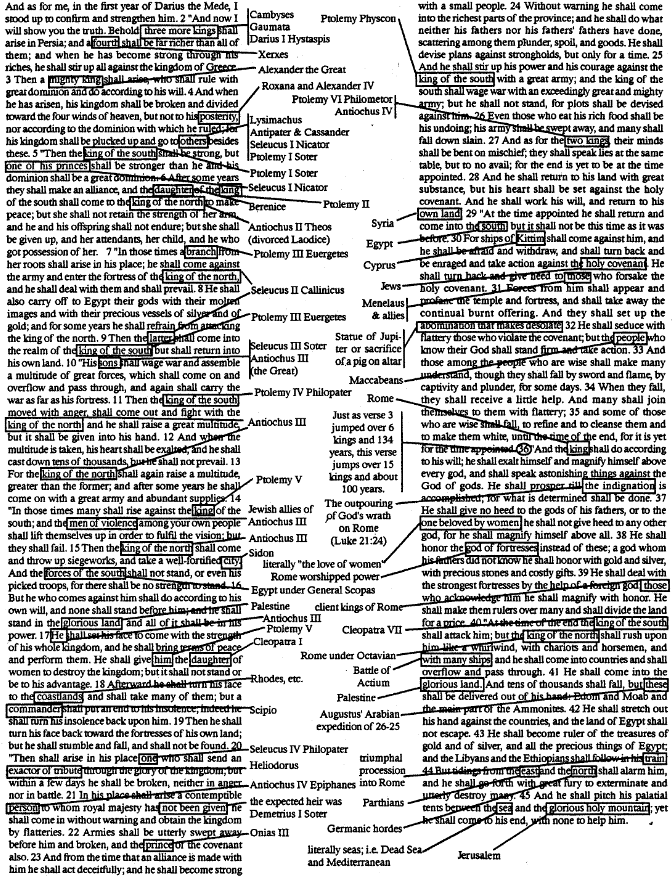 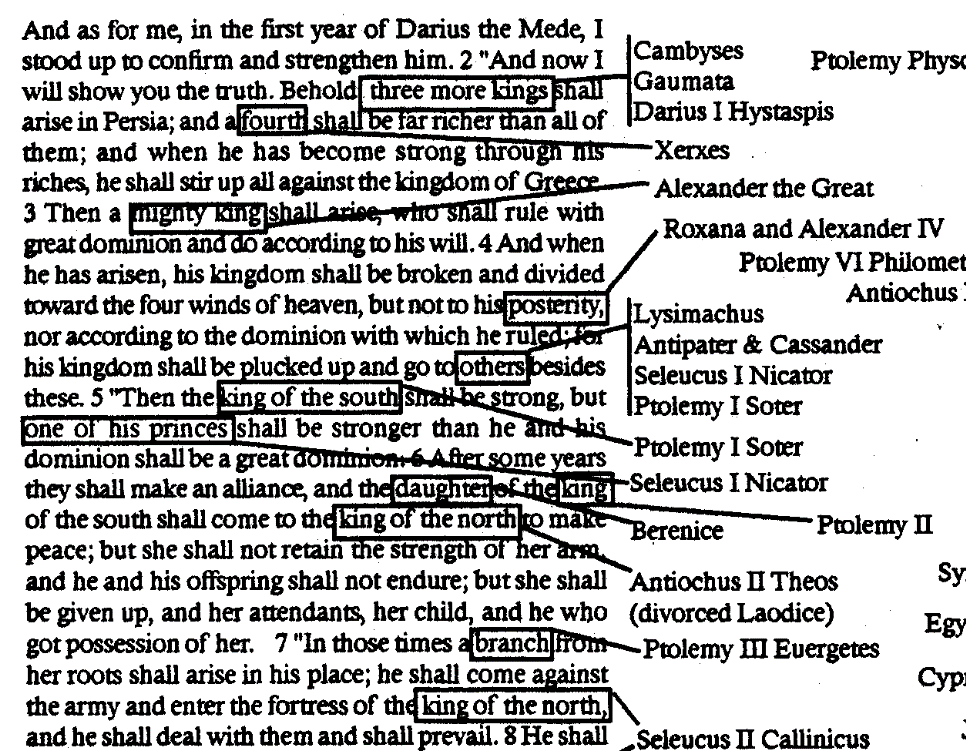 http://www.thywordistruth.com/
(sounds good)
(looks good)
(not good)
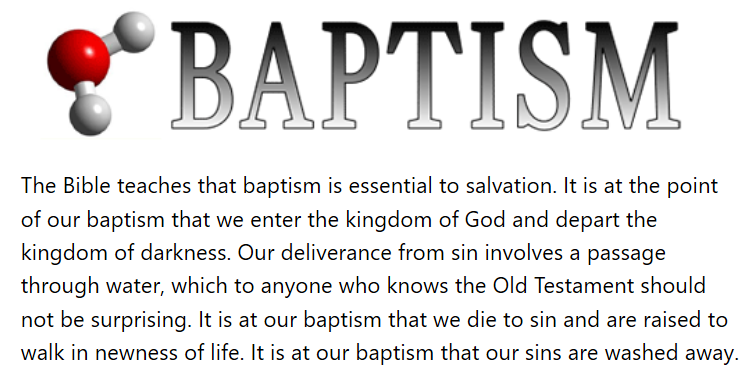 RSV
www.ThyWordIsTruth.com
Translations
www.bestcommentaries.com
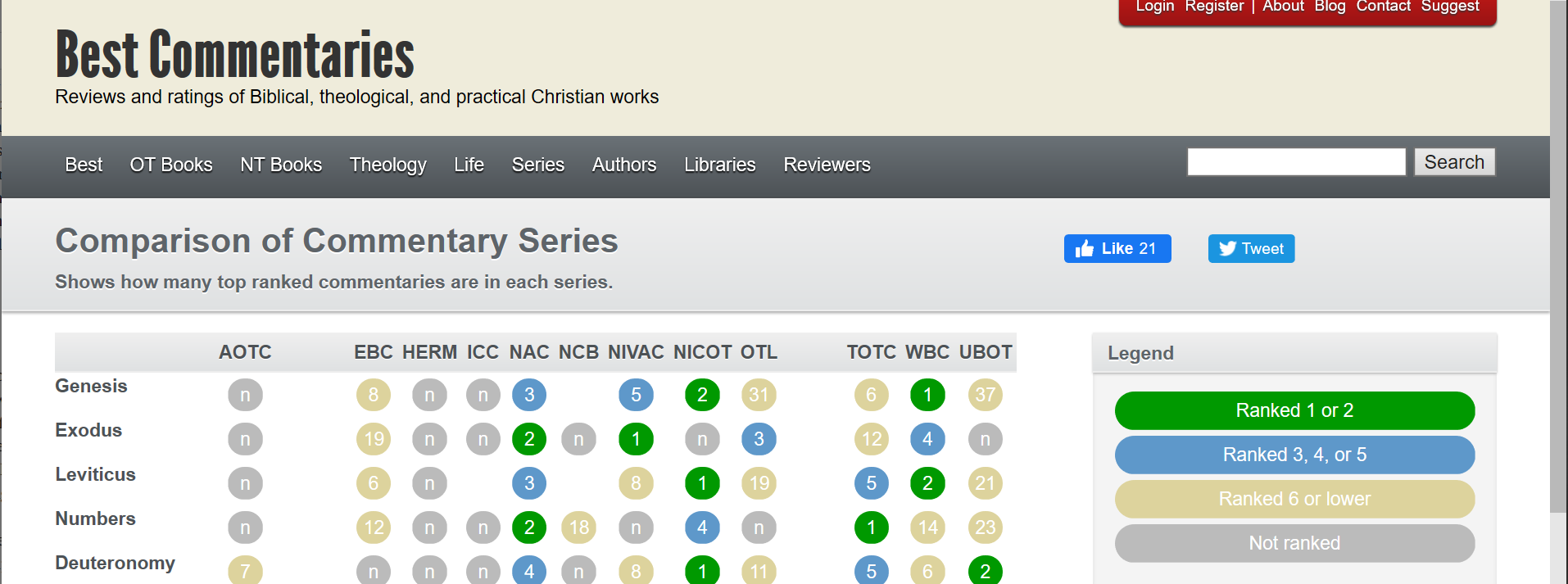 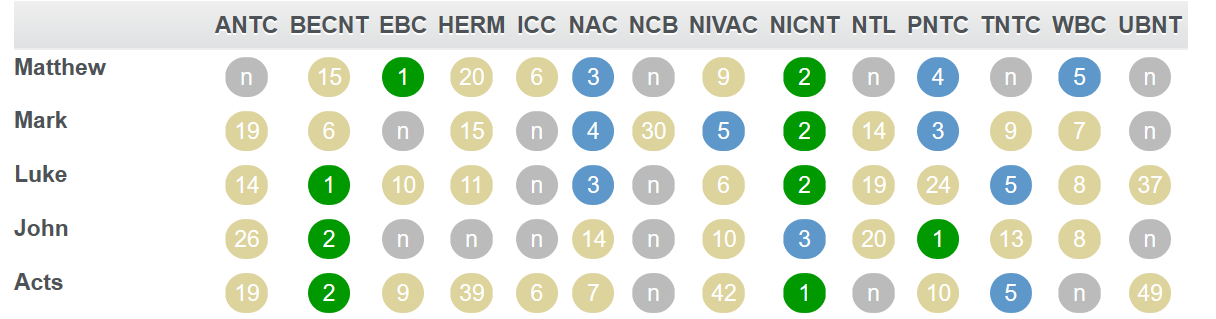 Online Resources
Integrated Features
Concordance/Tools
Study Resources
Linked Resources
Priced Upgrades
Strong's/Lexicon
Bible Dictionary
Commentaries
Reading Plans
Downloadable
FACTORS
Comparison
Mobile App
Top Bibles
Interlinear
Ten Resources to consider
Snapshot Comparison
Apologetics Summary (another video)
Pastoral Blog Summary (another video)
Multi-Media (another video)
Snapshot
Integrated Features
Concordance/Tools
Study Resources
Linked Resources
Priced Upgrades
Strong's/Lexicon
Bible Dictionary
Commentaries
Reading Plans
Downloadable
Comparison
Mobile App
Top Bibles
Interlinear
Resources
$
?
$
$
biblegateway.com
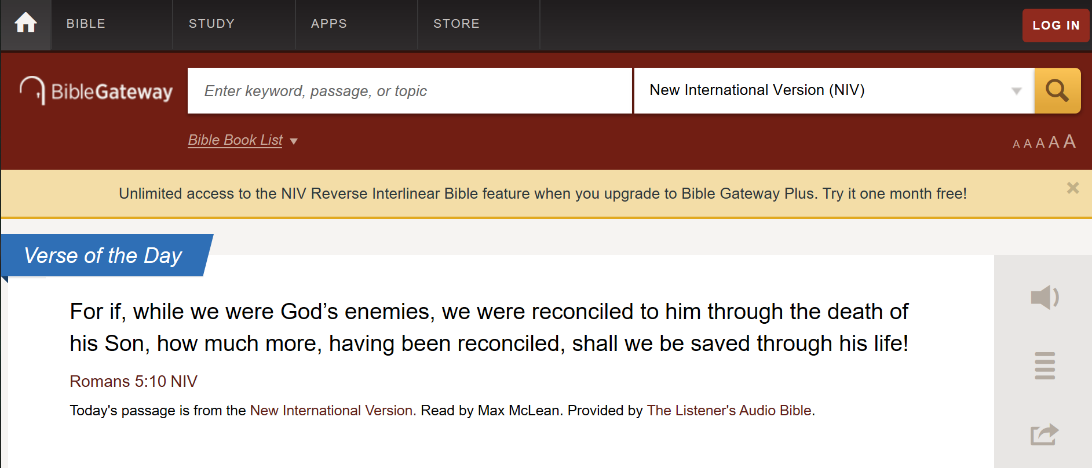 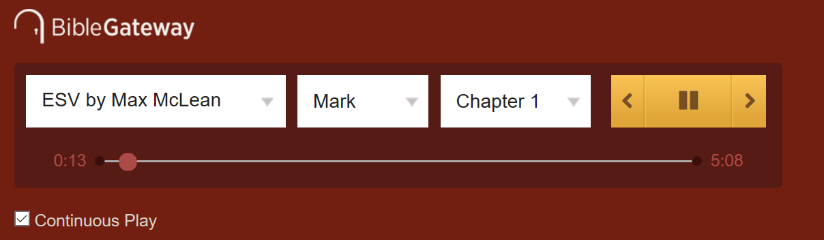 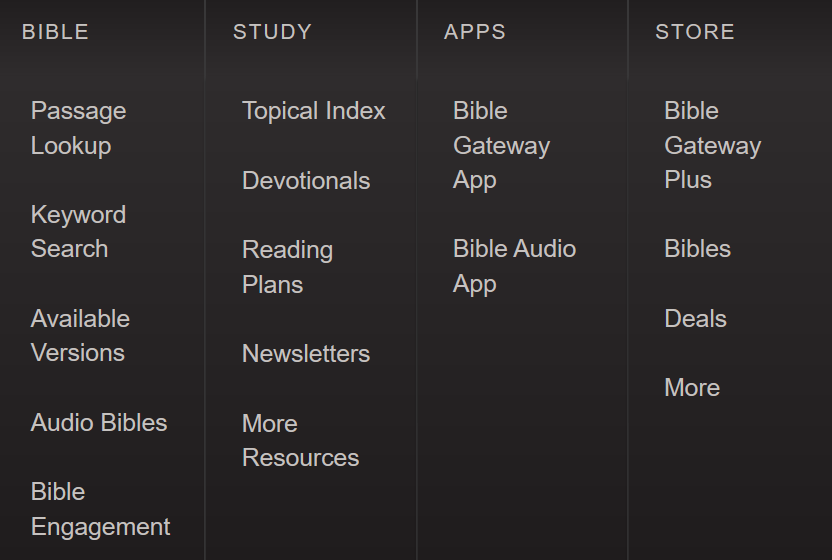 Bible Gateway is a searchable online Bible in more than 200 versions and 70 languages that you can freely read, research, and reference anywhere. With a library of audio Bibles, a mobile app, devotionals, email newsletters, and other free resources, Bible Gateway equips you not only to read the Bible, but to understand it.
Bible Gateway Plus ($)
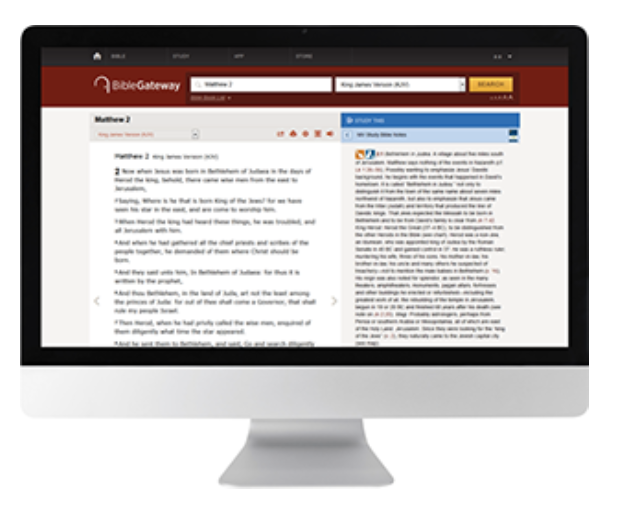 Bible Gateway Plus is a paid service that gives members a banner ad-free Scripture reading experience on Bible Gateway.
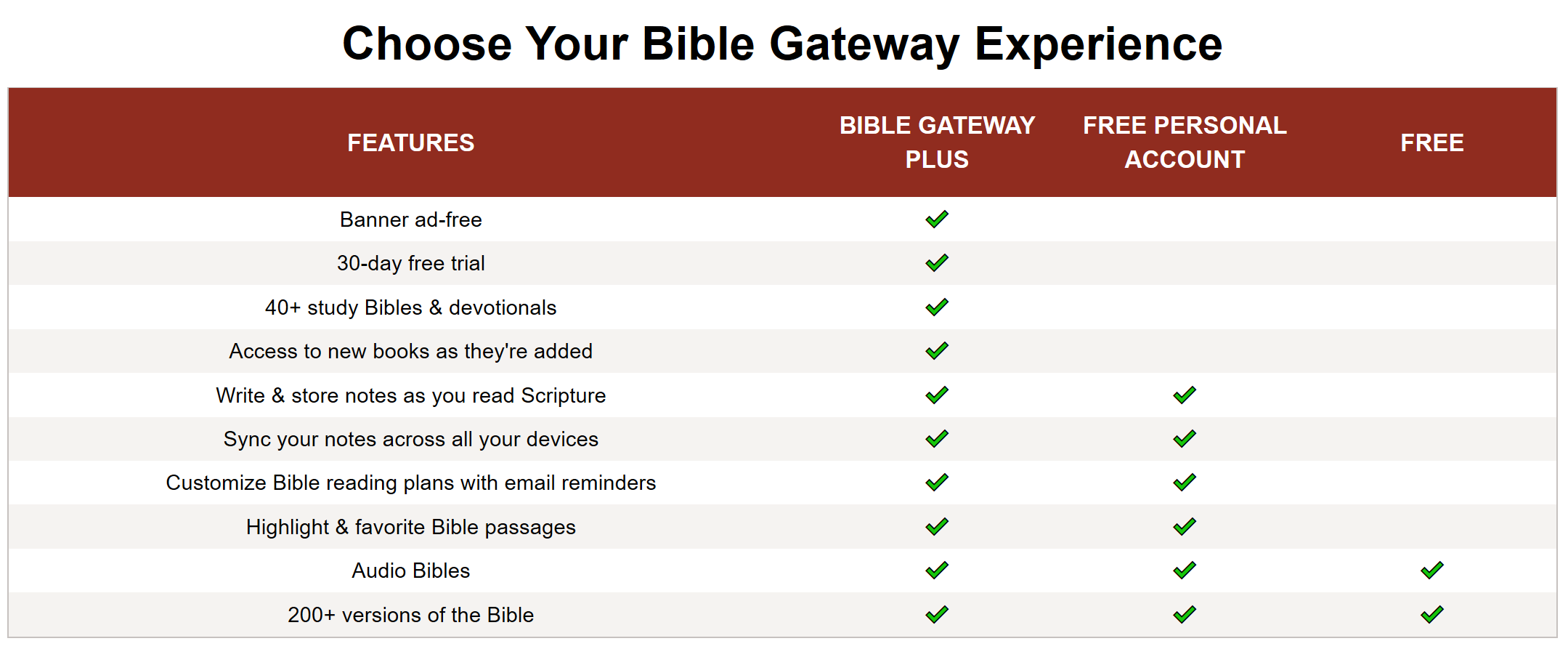 Snapshot
Integrated Features
Concordance/Tools
Study Resources
Linked Resources
Priced Upgrades
Strong's/Lexicon
Bible Dictionary
Commentaries
Reading Plans
Downloadable
Comparison
Mobile App
Top Bibles
Interlinear
Resources
$
A good bible reference resource to quickly look up a passage or have numerous bible translations.  It also has a free audio app!
Strength: Really easy to use bible translations
Biblegateway.com – John 1:14-18
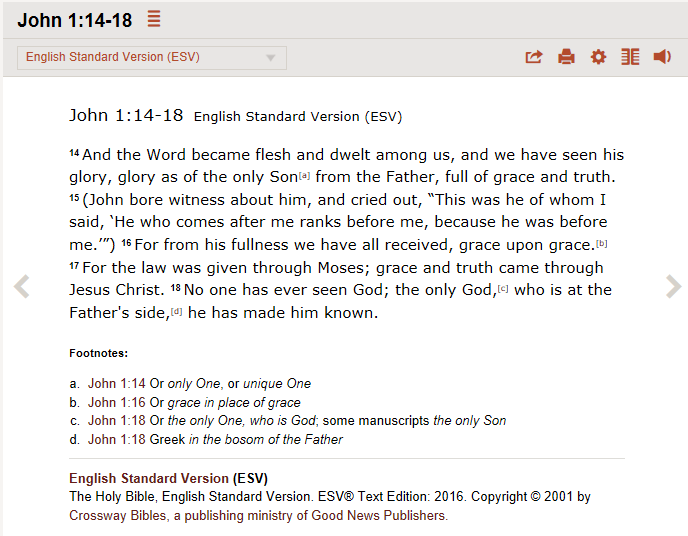 https://www.blueletterbible.org/
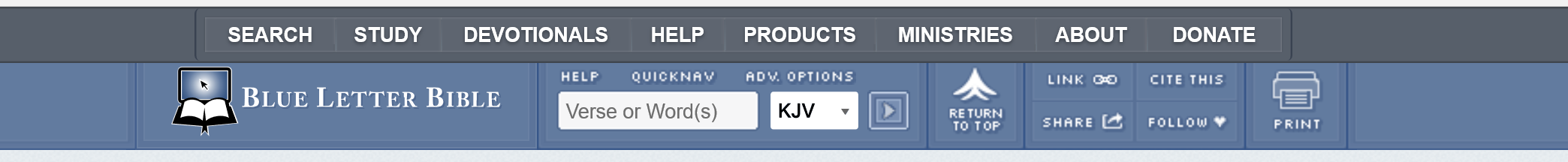 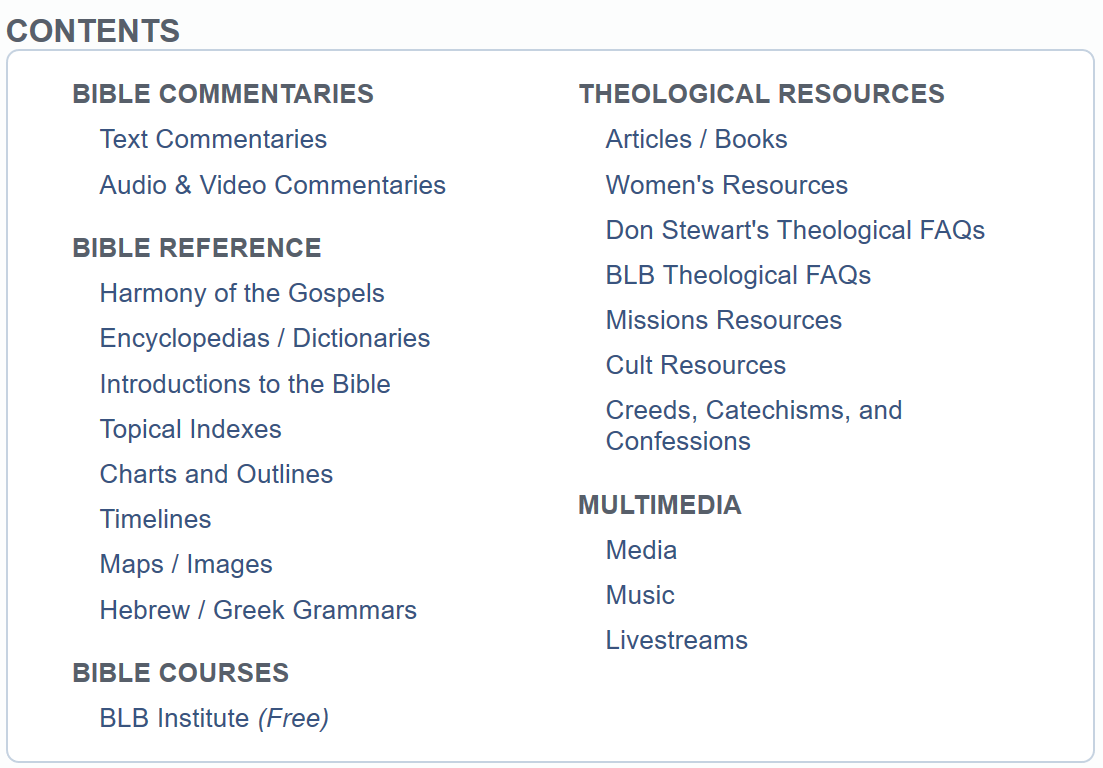 Blue Letter Bible is a free, searchable online Bible program providing access to many different Bible translations including: KJV, NKJV, NLT, ESV, NASB and many others. In addition, in-depth study tools are provided on the site with access to commentaries, encyclopedias, dictionaries, and other theological resources.
BlueLetterBible.org
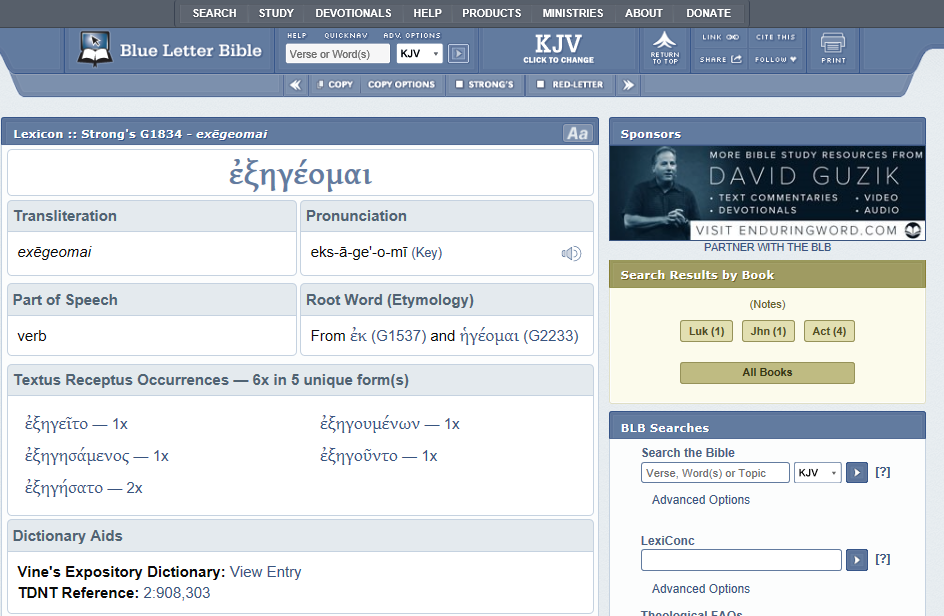 Snapshot
Integrated Features
Concordance/Tools
Study Resources
Linked Resources
Priced Upgrades
Strong's/Lexicon
Bible Dictionary
Commentaries
Reading Plans
Downloadable
Comparison
Mobile App
Top Bibles
Interlinear
Resources
A strong bible search capability and bible tools with lots of bible study resources available.  It also has a free app!
Strength: a range of commentaries and references for study
Biblehub.com
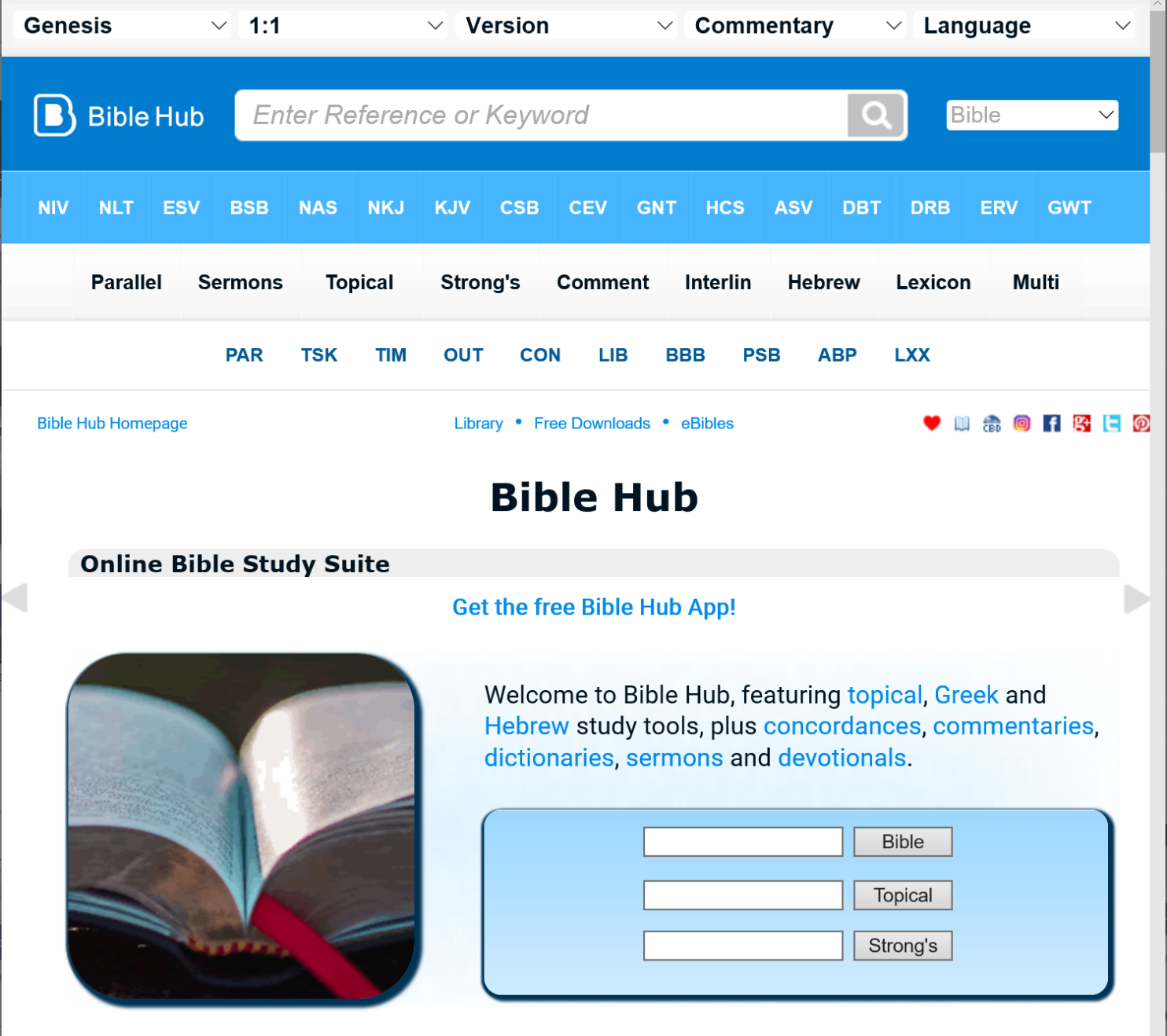 Bible Hub features topical, Greek and Hebrew study tools, plus concordances, commentaries, dictionaries, sermons and devotionals.
Biblehub.net includes  free downloads of bibles
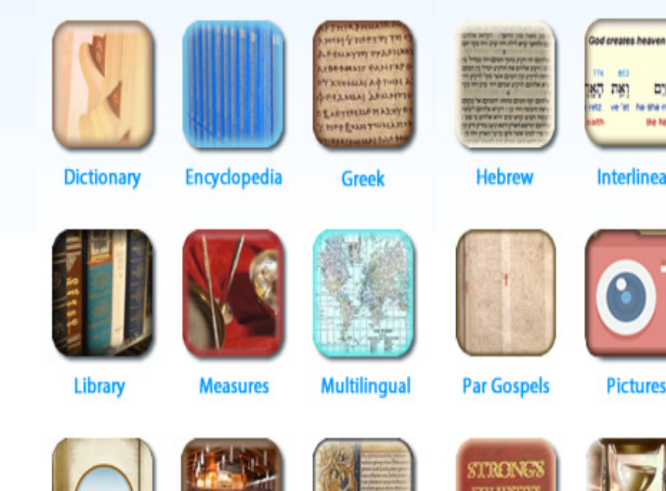 Biblehub.com - exégeomai
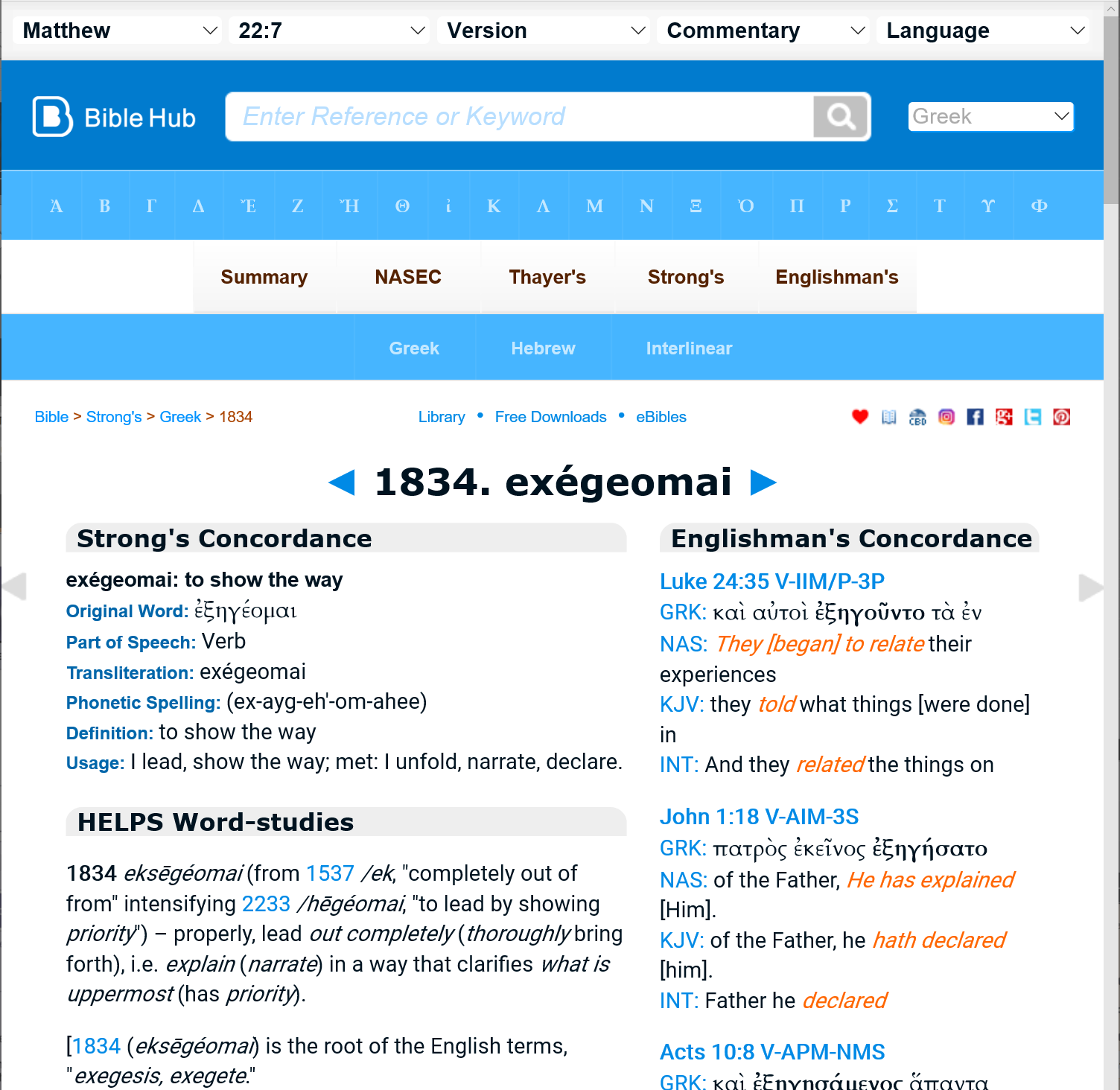 Nice summary of the greek words
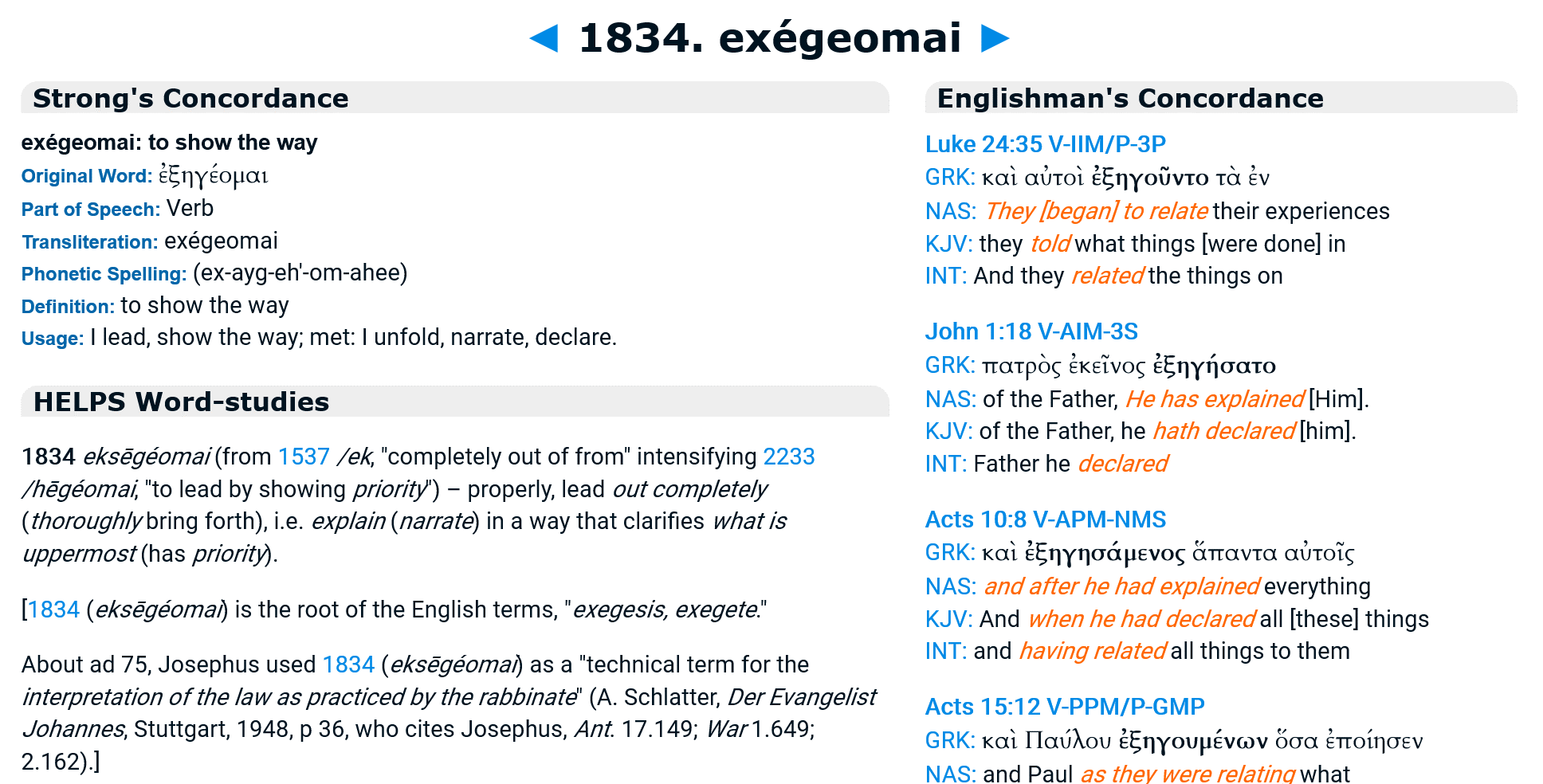 Snapshot
Integrated Features
Concordance/Tools
Study Resources
Linked Resources
Priced Upgrades
Strong's/Lexicon
Bible Dictionary
Commentaries
Reading Plans
Downloadable
Comparison
Mobile App
Top Bibles
Interlinear
Resources
Allows you to dig deeper into the original languages with bible, topical and strong number (lemma) searches.
Strength: provides a very broad concordance and interlinear tools
http://planobiblechapel.org/soniclight/
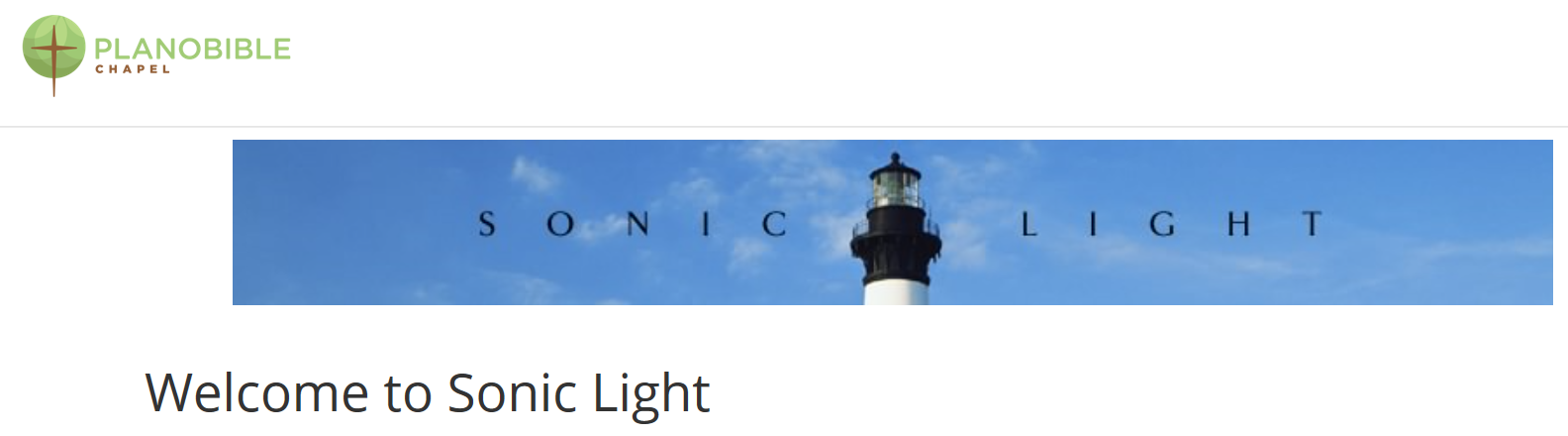 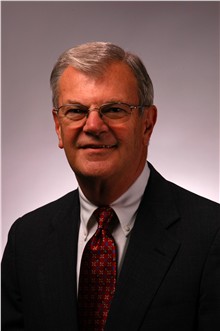 Dr. Constable's Notes, authored by Dr. Thomas L. Constable since 1985, provide commentary on all 66 books of the Bible, and contain 8,900 pages of material in the .pdf online format. 
All notes are also downloadable
Snapshot
Integrated Features
Concordance/Tools
Study Resources
Linked Resources
Priced Upgrades
Strong's/Lexicon
Bible Dictionary
Commentaries
Reading Plans
Downloadable
Comparison
Mobile App
Top Bibles
Interlinear
Resources
A full biblical commentary by a noted seminary professor that is available via online (and also in Spanish and Thai)!
Strength: A high quality commentary for any study level (that is downloadable in .pdf form)
Studylight.org
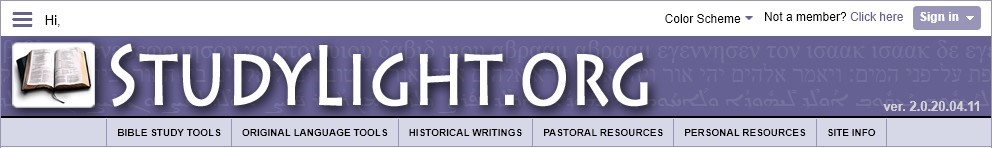 States they are the largest collection of online Bible study tools and resources. Provide free advanced Bible search and study tools.  Includes Bible commentaries, encyclopedias, dictionaries, lexicons and original language tools than any other website on the internet!
Precept Austin links to this resource
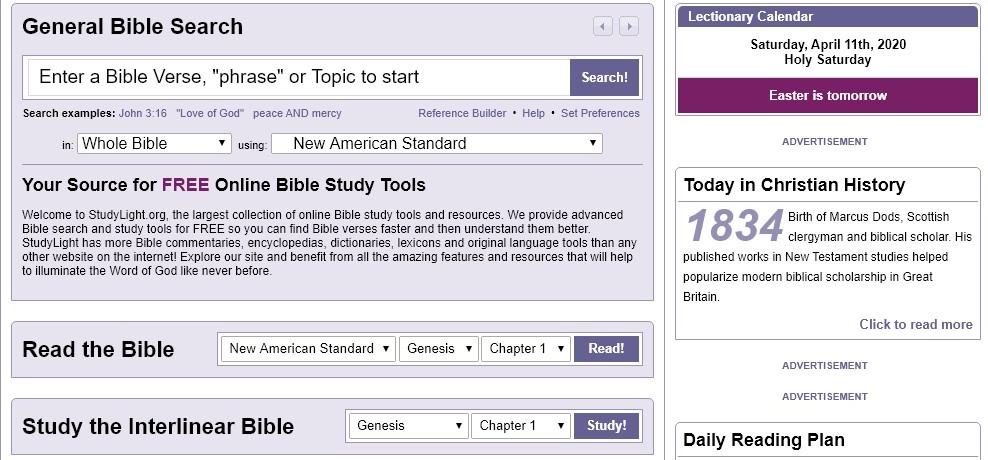 Snapshot
Integrated Features
Concordance/Tools
Study Resources
Linked Resources
Priced Upgrades
Strong's/Lexicon
Bible Dictionary
Commentaries
Reading Plans
Downloadable
Comparison
Mobile App
Top Bibles
Interlinear
Resources
An impressive mix of bible translations, search capabilities and interlinear and lexicon tools.
Strength: One of the broadest sets of tools on the list to allow you to study at many levels
http://www.freebiblecommentary.org/
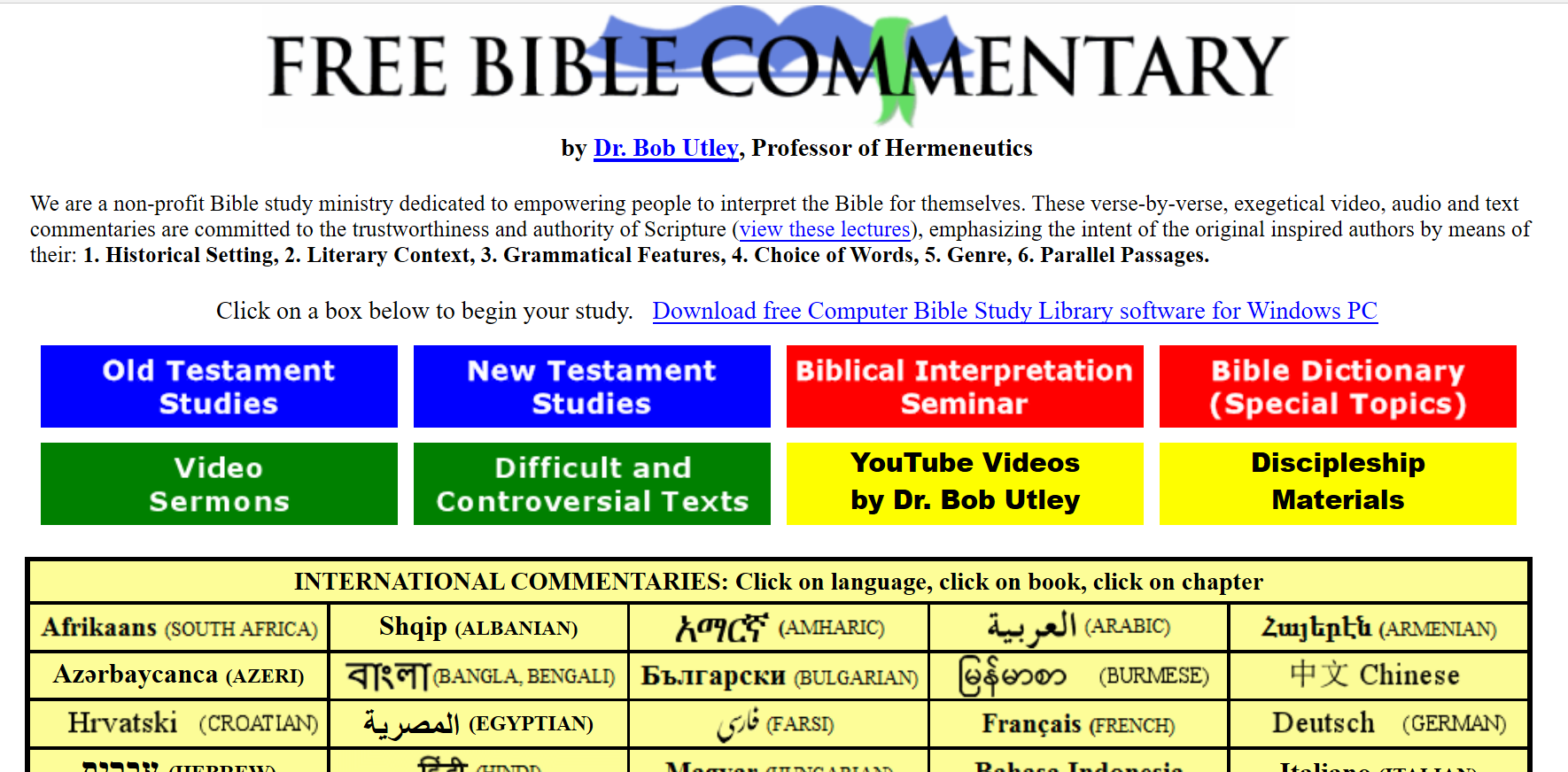 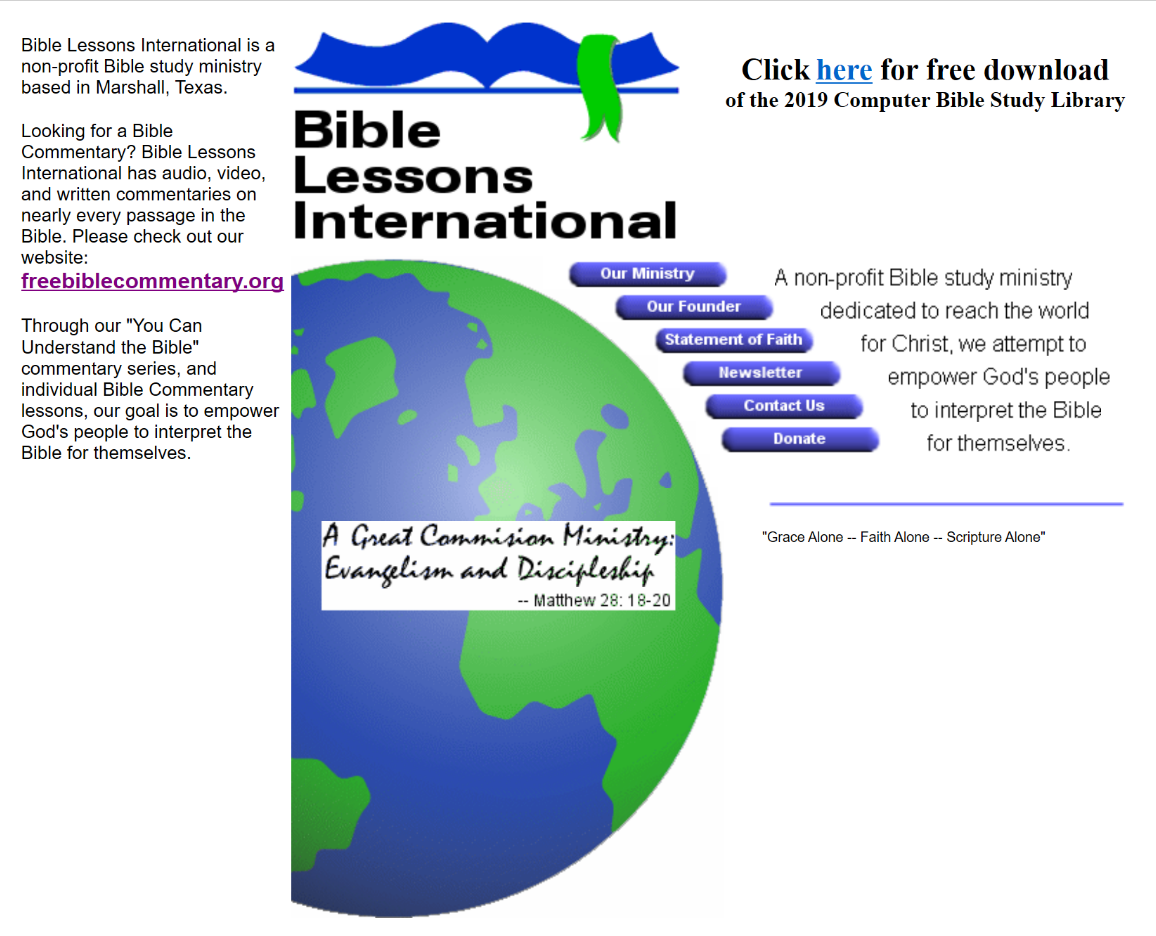 Snapshot
Integrated Features
Concordance/Tools
Study Resources
Linked Resources
Priced Upgrades
Strong's/Lexicon
Bible Dictionary
Commentaries
Reading Plans
Downloadable
Comparison
Mobile App
Top Bibles
Interlinear
Resources
?
Dr. Utley includes a lifetime of bible study material.  He also has numerous YouTube lessons posted.  Also referenced in other reliable resources.
Strength: One of the broadest sets of tools on the list to allow you to study at many levels
https://www.biblestudytools.com/
BibleStudyTools.com is the largest free online Bible website for verse search and in-depth studies.
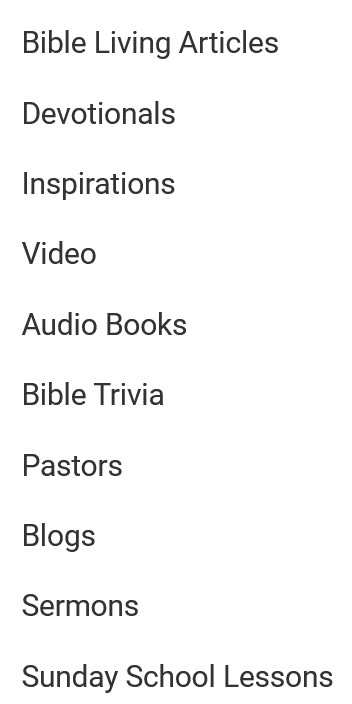 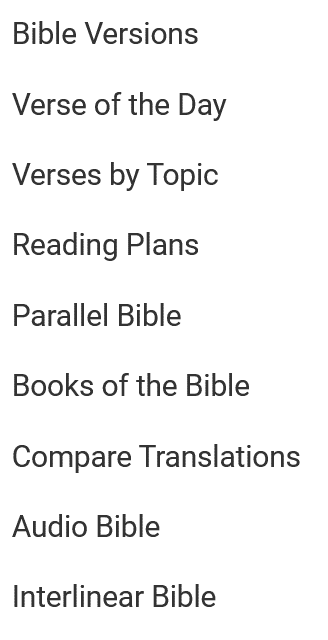 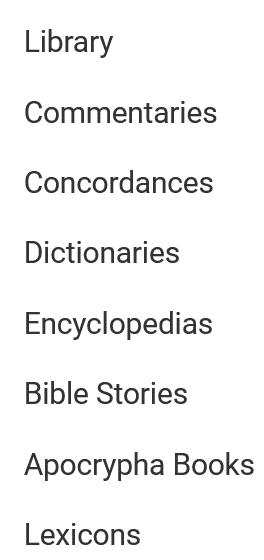 Snapshot
Integrated Features
Concordance/Tools
Study Resources
Linked Resources
Priced Upgrades
Strong's/Lexicon
Bible Dictionary
Commentaries
Reading Plans
Downloadable
Comparison
Mobile App
Top Bibles
Interlinear
Resources
An excellent rundown on the free commentaries, lessons, articles sermons, blogs with comparison and interlinear bible features. Includes an audio bible option
Strength: Lots of resources and cool scripture formatting
https://www.preceptaustin.org/
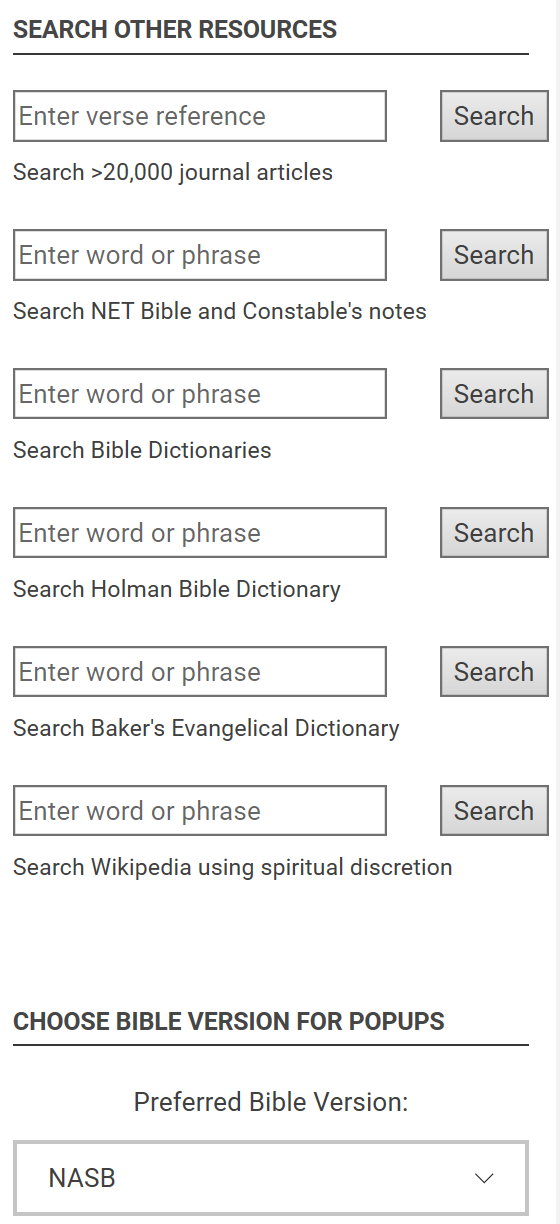 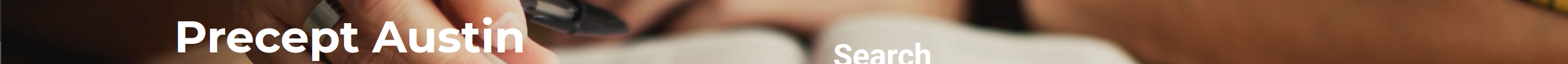 Over 2000 pages of commentary, verse-by-verse exposition, and search details for over 20,000 articles and devotionals
Snapshot
Integrated Features
Concordance/Tools
Study Resources
Linked Resources
Priced Upgrades
Strong's/Lexicon
Bible Dictionary
Commentaries
Reading Plans
Downloadable
Comparison
Mobile App
Top Bibles
Interlinear
Resources
This compilation of material is MASSIVE!  Just start with any book or verse and dive in.  Lots of study tools and resources.
Strength: Lots of resources and leverages other well used tools
http://www.biblewebapp.com/study/
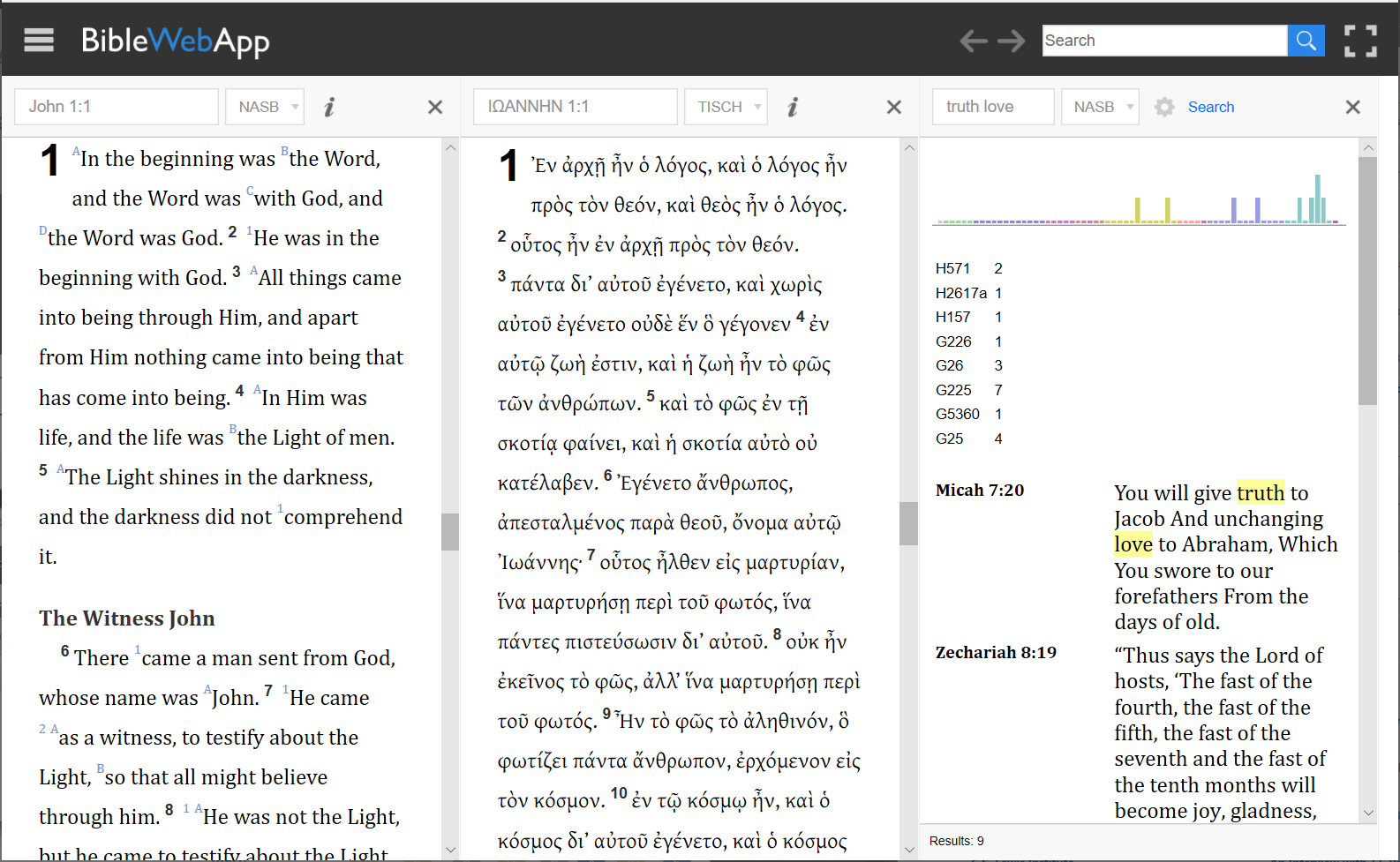 Bible Web App (3.0)
Online Bible study application with bonus study features for studying Greek and Hebrew.
Snapshot
Integrated Features
Concordance/Tools
Study Resources
Linked Resources
Priced Upgrades
Strong's/Lexicon
Bible Dictionary
Commentaries
Reading Plans
Downloadable
Comparison
Mobile App
Top Bibles
Interlinear
Resources
The coolest Greek/Hebrew/English online interactive bible tool on the list.  It pulls other resources onto the visual display.
Strength: Really powerful visual displays with text comparison and linked resources
olivetree.com ($)
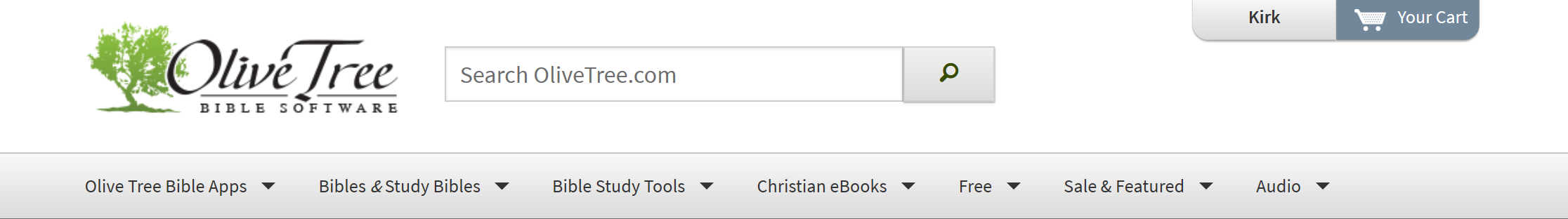 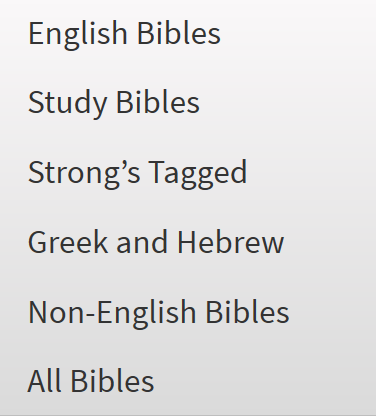 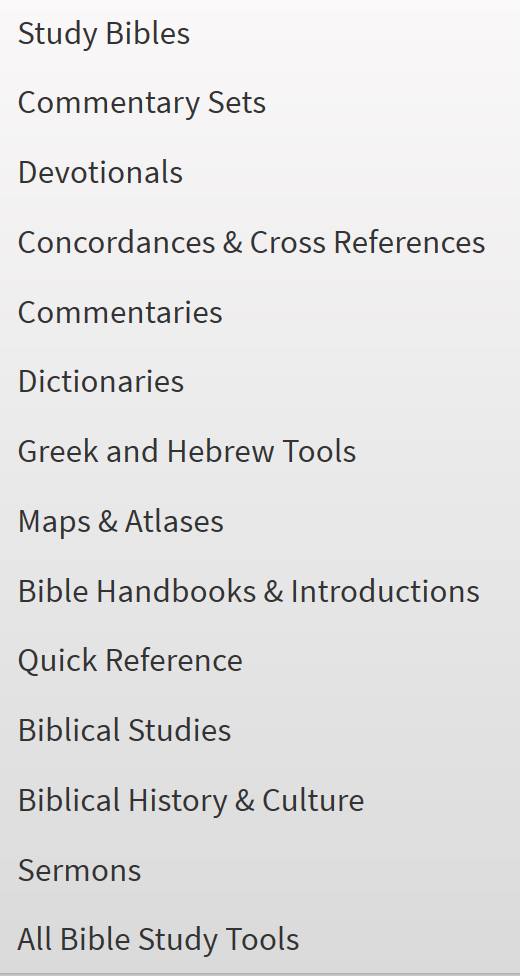 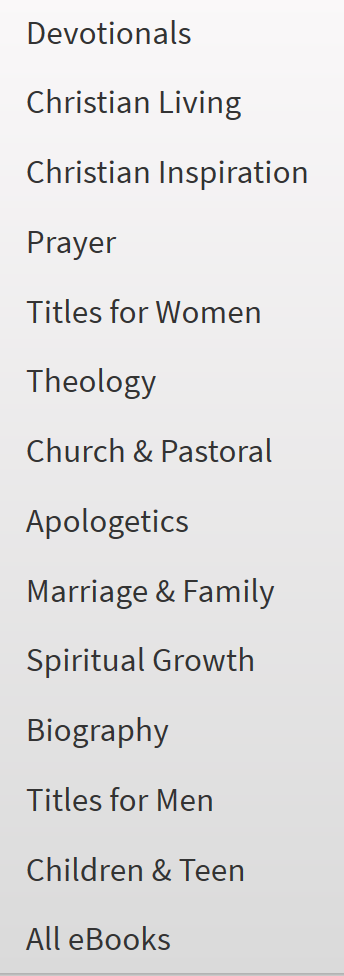 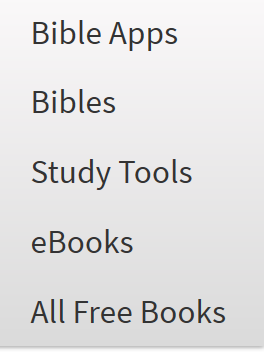 Extensive Bible app that includes God's Word in numerous translations and languages! 
They offer thousands of Bible study resources, such as commentaries, dictionaries, devotionals, and eBooks.
Both desktop and mobile applications are available
Snapshot
Integrated Features
Concordance/Tools
Study Resources
Linked Resources
Priced Upgrades
Strong's/Lexicon
Bible Dictionary
Commentaries
Reading Plans
Downloadable
Comparison
Mobile App
Top Bibles
Interlinear
Resources
$
Covers all the topics as a compact, integrated Bible study tool with a powerful mobile app for Android/Kindle/Mac/Windows.
Strength: My favorite mobile application with integrated features
Logos.com ($) – the Cadillac option
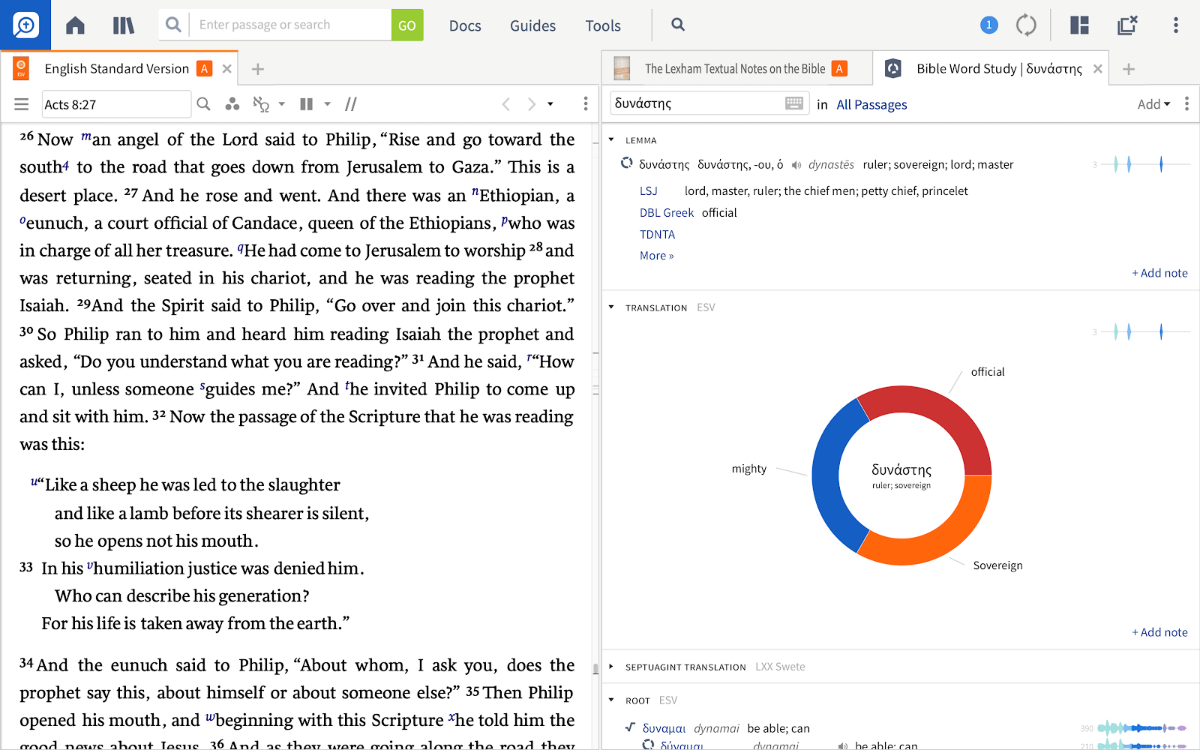 Provides the most robust and integrated set of bible study and doctrinal resources, books and tools where a single click can open dictionaries, commentaries, lexicons, and step-by-step guides
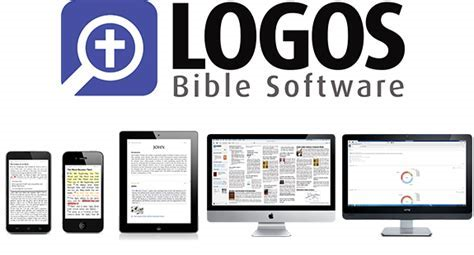 Logos Features and Capabilities will be covered in a dedicated set of classes
Snapshot
Integrated Features
Concordance/Tools
Study Resources
Linked Resources
Priced Upgrades
Strong's/Lexicon
Bible Dictionary
Commentaries
Reading Plans
Downloadable
Comparison
Mobile App
Top Bibles
Interlinear
Resources
$
?
$
$
Others to Add
Bible.org
Nondenominational Bible based site that provides free access to over 20,000 articles which represent from trusted evangelical sources.  It includes articles, sermon illustrations, men/women/children and pastor sections, and a focused theology section.
Net Bible (https://netbible.org)
This free tool has the NET Bible (2nd edition) with its 58,000+ notes, Greek, Hebrew, texts linked to Strongs numbers, and it allows you to search all the translations of the Bible to find your favorite verses.
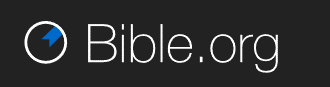 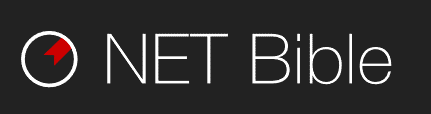 Another Technical Resource Source
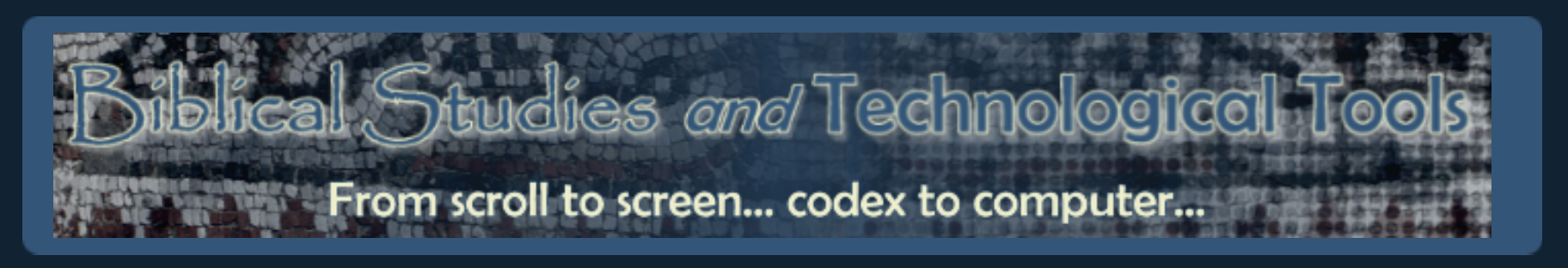 http://bibleandtech.blogspot.com/
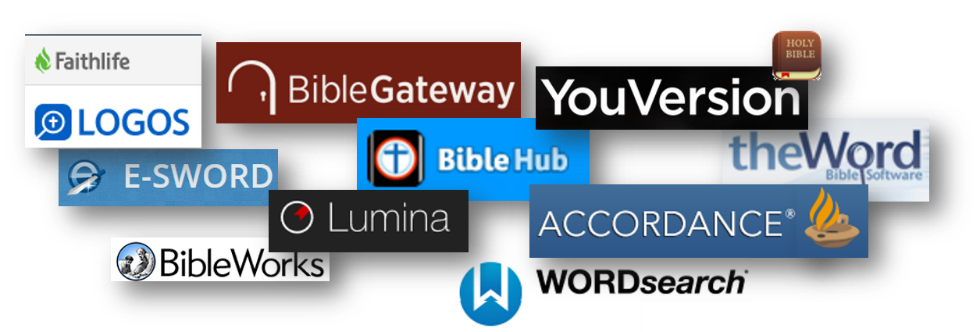 Online Resource Review, Jan 2018
bibleandtech.blogspot.com/2018/01/online-and-free-bible-study-resources.html
Pastoral Blogs/Resources
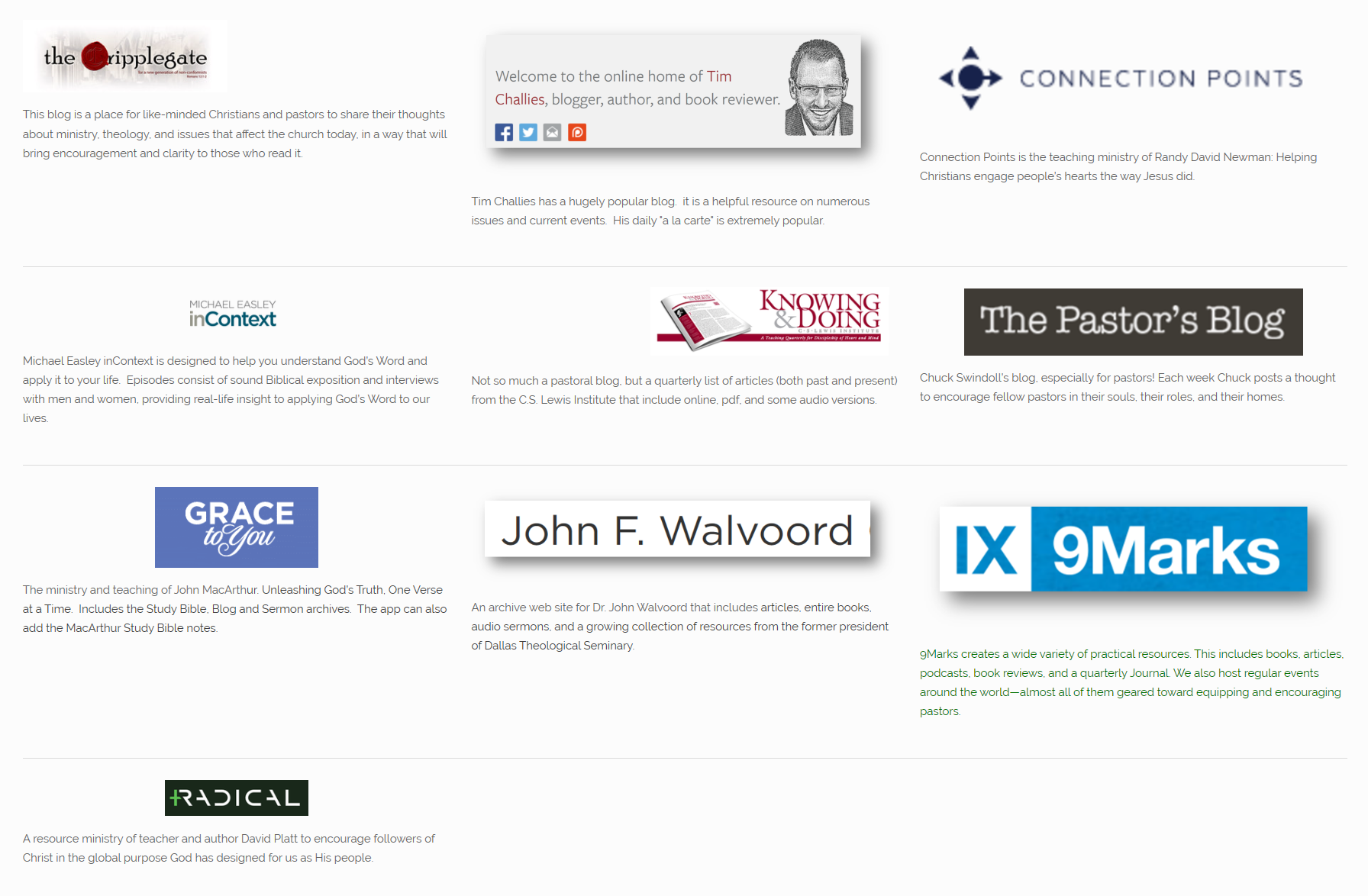 Apologetic Resources
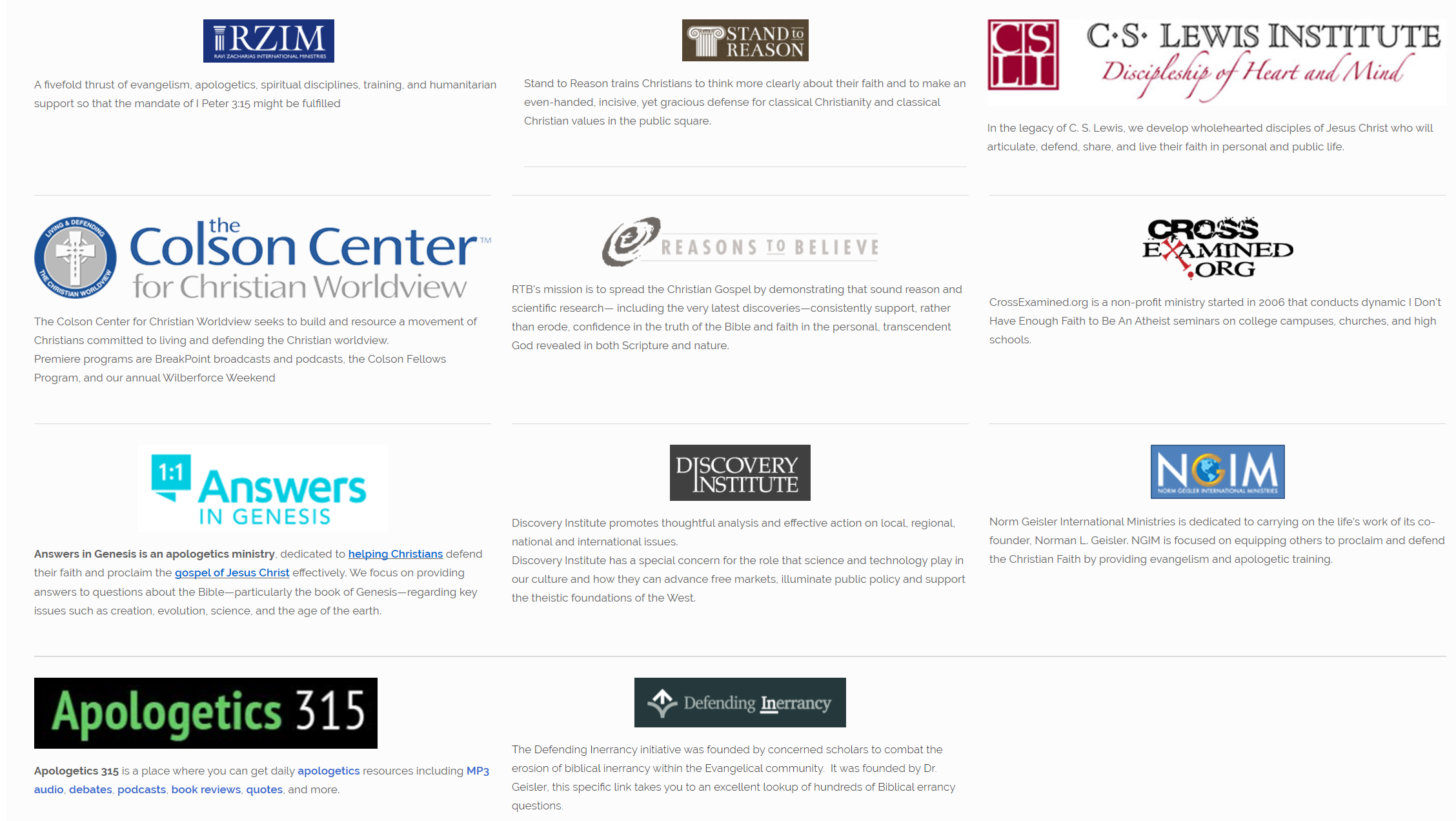 Questions?
Kirk Streitmater
streitmaterk@verizon.net
Multi-Media Resources
Rightnowmedia (rightnowmedia.org)
RightNow Media’s mission is to work with the global church to inspire people to love others before self and Christ above all.
Subscription based…
The Bibleproject.com
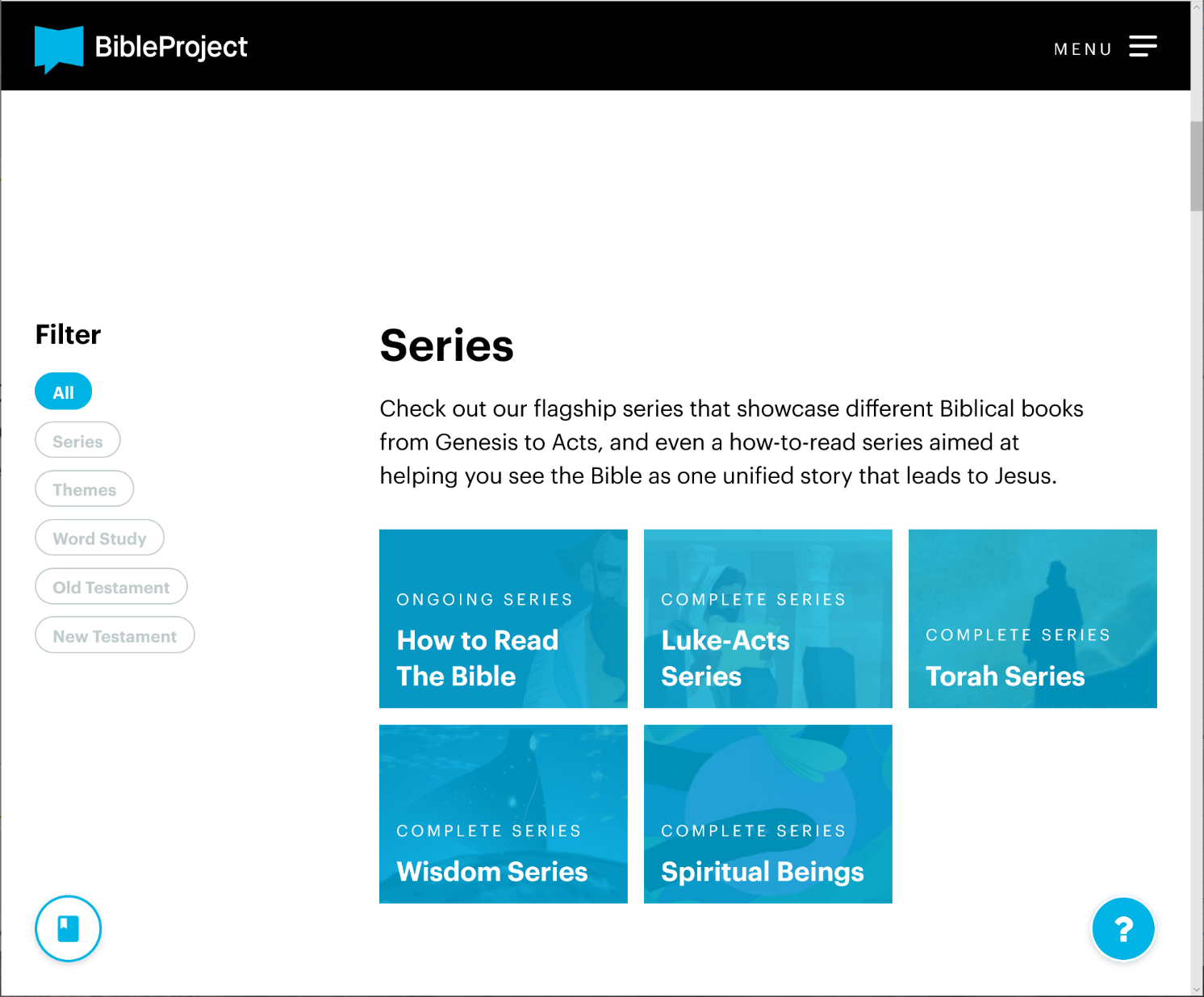 Bibleproject.com
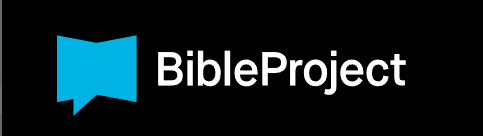 BibleProject is a nonprofit animation studio that produces short-form, fully animated Bible videos and other Bible resources to make the biblical story accessible to everyone, everywhere. We create 100% free Bible videos, podcasts, and Bible resources to help people experience the story of the Bible.
Over 140 videos and 200 podcasts, which can all be viewed on the website, The Bible App, YouTube, Vimeo, and more. There have been over 100 million views across all of their media channels in over 200 countries, and over one million subscribers worldwide.
Series
Themes 
Word Studies
Old Testament (TaNaK)
New Testament
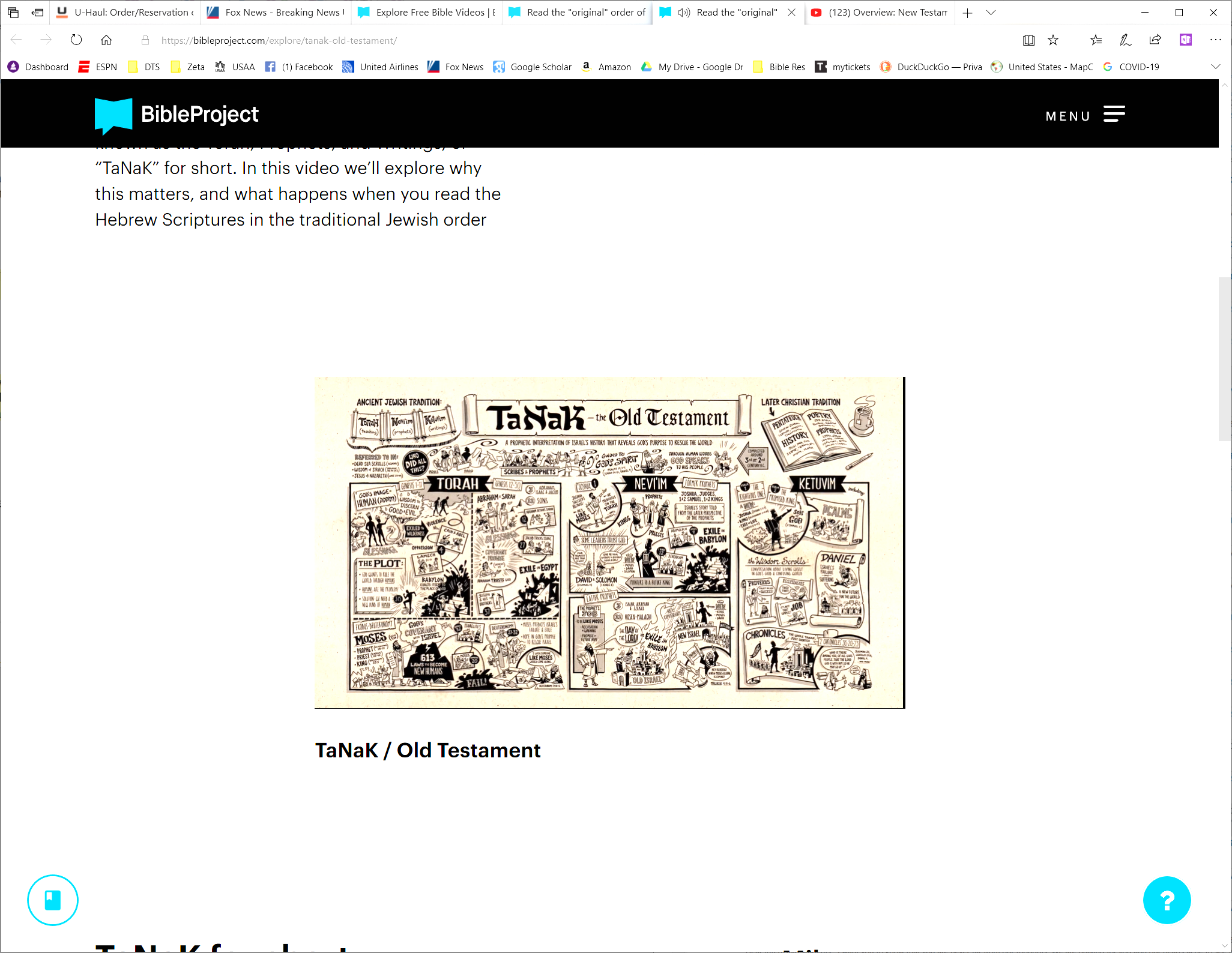 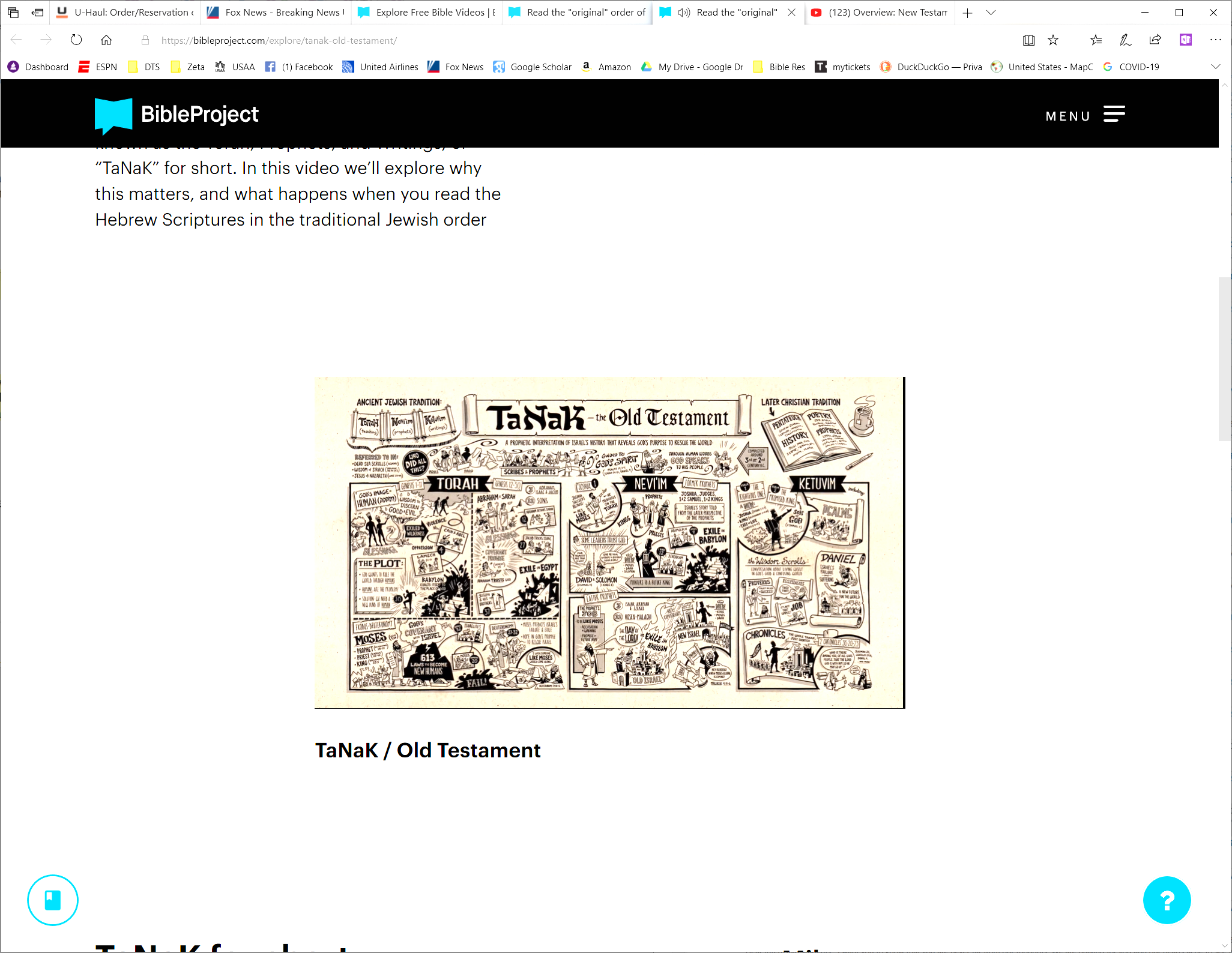 Bibleproject.com
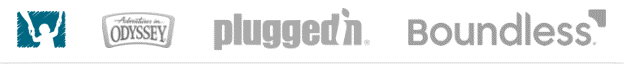 Focus on the Family
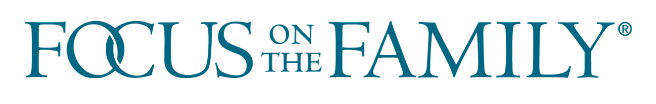 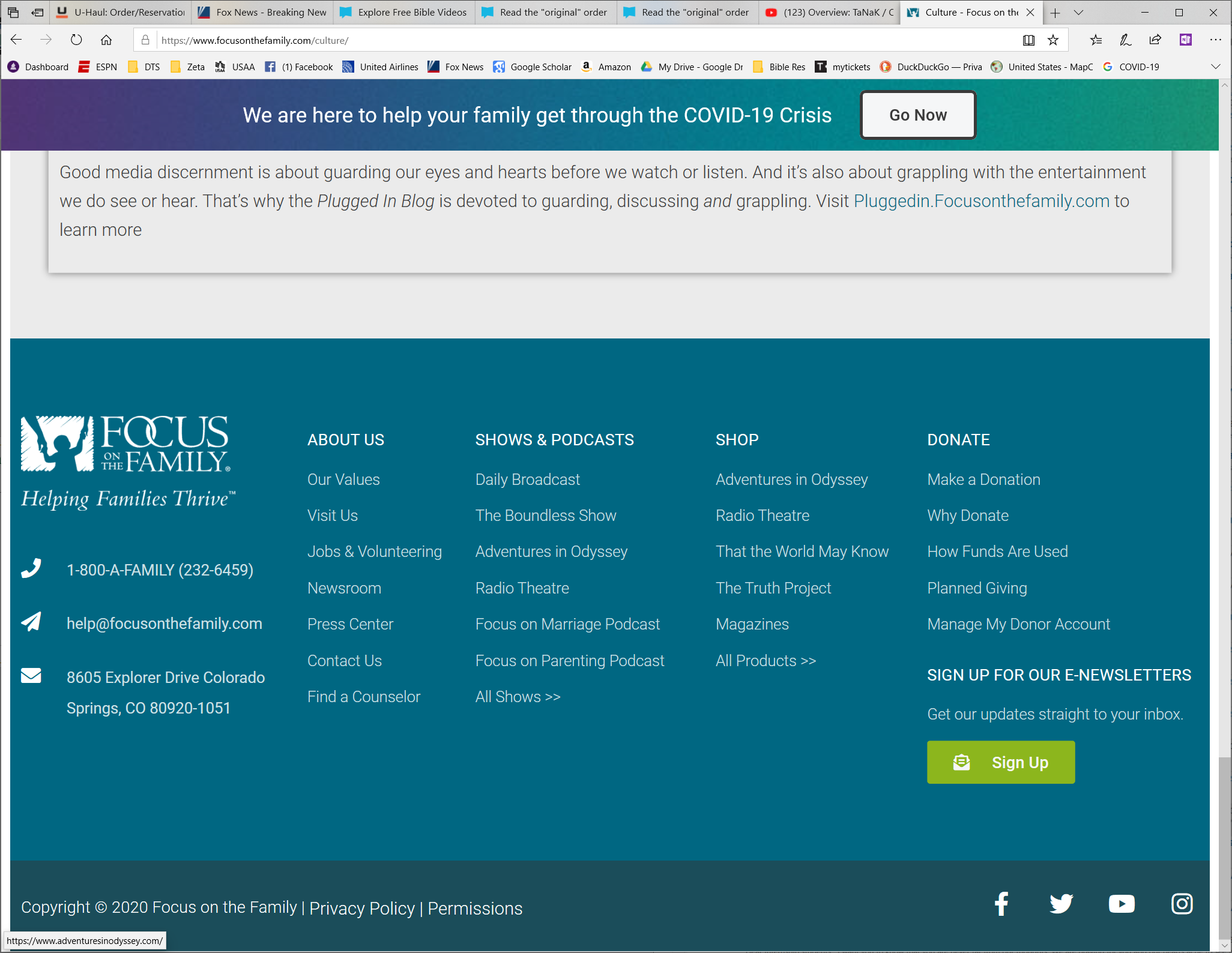 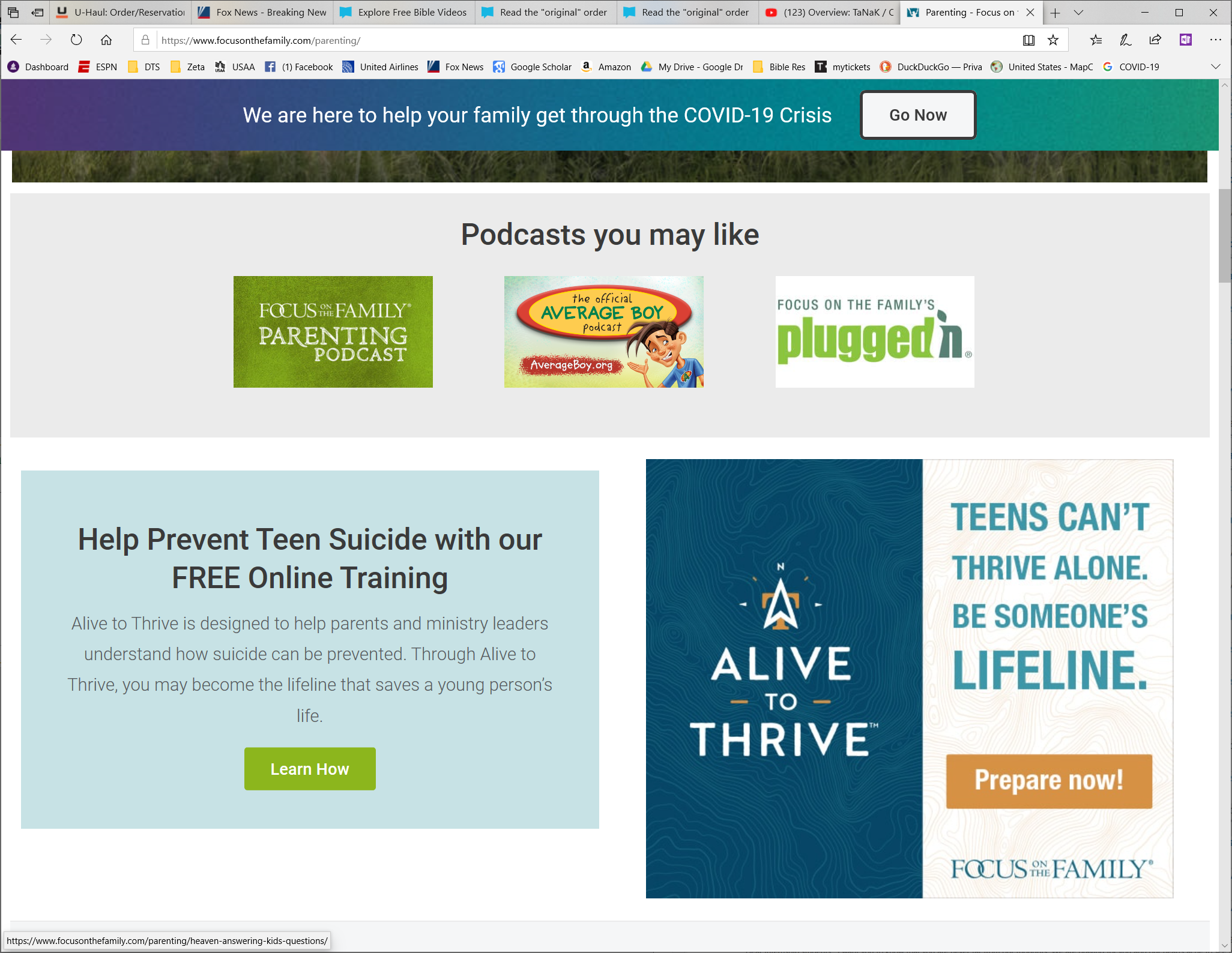